Wireshark In the Large Enterprise
Hansang Bae
Director – Product Architecture
Hansang.bae@riverbed.com
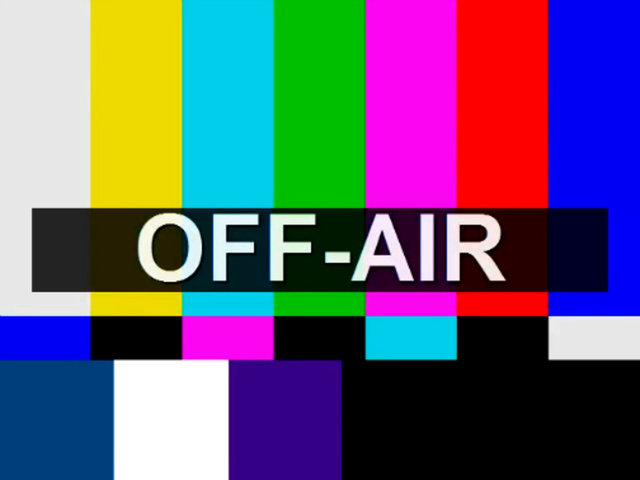 Due to an error in video recording, this session was not recorded.  I will cover the trace files in separate recordings – give me a month.  The last and most interesting trace will be covered in 2014!!!
Information
YouTube Channel with older sessions etc.
	www.youtube.com/hansangb

www.box.com/Sharkfest2014
Trace files
Presentations
Camtasia recordings (will be up within one month from end of Sharkfest)
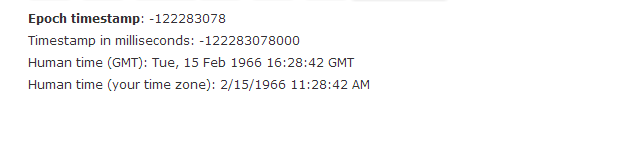 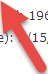 NET/NET = I’m older than epoch, the beginning of time
Information
Q4…2014  
(pester me - *PLEASE*)
YouTube Channel with older sessions etc.
	www.youtube.com/hansangb

www.box.com/Sharkfest2014
Trace files
Presentations
Camtasia recordings
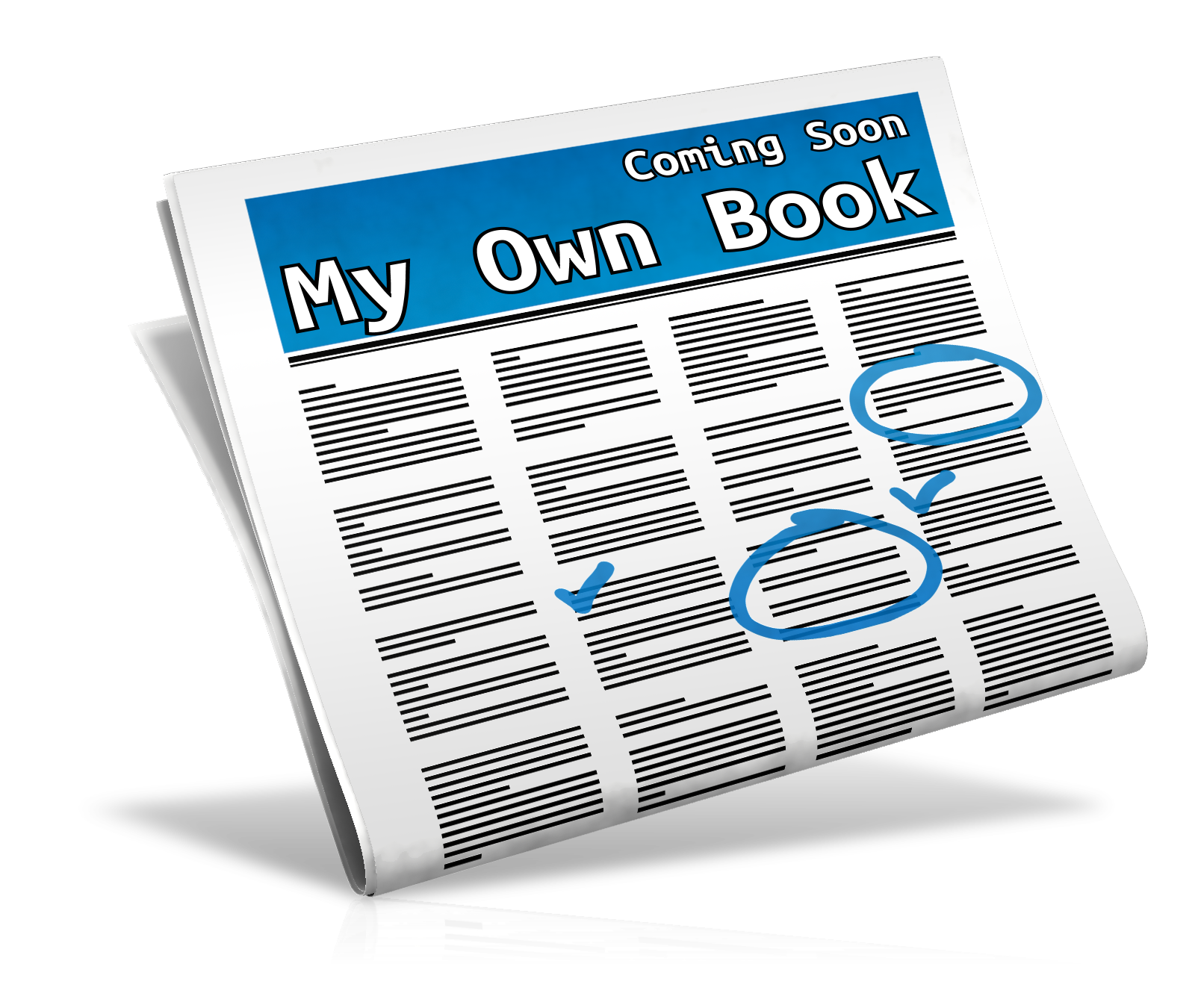 Slow Throughput, Not always…what you think.
Old medical school saying:  When you hear hooves beating, think horses and not zebras!
Server SA reports extreme slowness during file transfers
What are the top issues that come to mind?
Server SA started a ping script and in it showed…..
Lessons Learned:
Learn to recognize what should and should not change as you go through the trace files.
RFC1323 was not in play because they are on the same switch!
Take a few minutes to scan the trace files.  Learn to trust your brain’s ability to spot differences.
Know how protocols work so you can rule out red-herrings.  This is what separates “techs” from “engineers”
Try not to filter.  You might have missed the “arp” frames in this trace.  This is different than capturing in “promiscuous” mode.
Training the Brain
SUNDAY
MONDAY
TUESDAY
WEDNESDAY
THURSDAY
FRIDAY
SATURDAY
Training the Brain
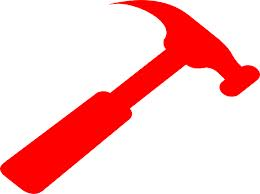 First signs of danger
Be on the look out for excessive use of PSH
The more PSH bits there are, the more chances that it will be chatty
Previous topics (window size, etc.) still is in play.
Buffer tearing
This is where the application uses PSH bits to set the amount of data “chunk” it is willing to release to the network. 
It’s the way apps work, you can’t fight it.
Murder Conviction, No Body
Rule out the usual suspects
Window size
Buffer tearing
RFC1323

Recognize false positives
Sometimes you just have to assume.
Know the RFCs/Protocols to identify things that are ABSOLUTELY wrong.